IEEE 802 Executive Secretary Report for 2020 November Electronic Closing Plenary Report
Jon RosdahlIEEE 802 Executive Secretaryjrosdahl@ieee.org
4.021 Future Venue Report
For the 2020 November Electronic Plenary, a request was made for each WG to conduct  a strawpoll with the following question:
When do you expect the next in person 802.x Session will be?
Responses were received by 802.1, 802.3, 802.11, 802.15 and 802.18.
802.1 Straw Polls:
When do you expect the next in person 802.1 Session will be?
A.- March 2021                                 3            6%
B.- May 2021                                    7           13%
C.- July 2021                                  12           23%
D.- Sept 2021                                 11           21%
E.- November 2021                          9           17%
F.- after 2021                                    7           13%
No Answer                                        3             6%
When do you expect to next attend in person an 802.1 Session?
A.- March 2021                                 2               4%         
B.- May 2021                                    8              15%
C.- July 2021                                  14              27%
D.- Sept 2021                                   9              17%
E.- November 2021                          9              17%
F.- 2022 or later                                7              13%
No Answer                                        3              6%
802.3 Straw Polls
When do you expect the next in person 802.3 Session will be?
March 2021		  8    4%
May 2021		15    7%
July 2021		44   20%
September 2021		31   14%
November 2021		20    9%
After 2021		36   16%
No answer		71   32%		Total              225
802.11 Straw Poll
When do you expect the next in person 802.11 Session will be?
		A.– March 2021     		17/217 (  8%)
      B.- May 2021       		14/217 (  6%)
      C. - July 2021     			57/217 ( 26%)
      D.- Sept 2021      			29/217 ( 13%)
      E.- November 2021  		16/217 (  7%)
      F.- after 2021     			25/217 ( 12%)
		No Answer      			59/217 ( 27%)
802.15 Straw poll
When do you expect the next in person 802.15 Session will be?
A.   March 2021                   4          8%       
B.    May 2021                      1          2%
C.    July 2021                      8          16%
D.   Sept 2021                    10        20%
E.    November 2021          10        20%
F.    after 2021                      6          12%
G.   No Answer                    5          10%
Did not respond          	    6          12%
Total Participants     50        
Based upon your affiliation’s and other restrictions, as well as your personal comfort level, when is the earliest you expect to be able to attend an 802.x face-to-face meeting?
A.   March 2021                 5          10%
B.    May 2021                    3          6%
C.    July 2021                    6          12%
D.   Sept 2021                    8          16%
E.    November 2021          11        22%
F.    after 2021                    12        24%
G.   No Answer                  3          6%
Did not respond          3          6%
Total Participants     51
802.18 Straw Poll
When do you expect the next in person 802.18 session will be?
	A. March 2021          	  3/39 (  8%)
	B. May 2021            	  1/39 (  3%)        	C. July 2021            	12/39 ( 31%)	D. September 2021	  9/39 ( 23%)
	E. November 2021   	  4/39 ( 10%)
	F. 2022 or later         	  2/39 (  5%)	No Answer                        	  8/39 ( 21%)
Based upon your affiliation’s and other restrictions, as well as your personal comfort level, when is the earliest you expect to be able to attend an 802.x face-to-face meeting, with info as of today?
	A. March 2021            7/38 ( 18%)
	B. May 2021               0/38 (  0%)
	C. July 2021             12/38 ( 32%)
	D. September 2021    7/38 ( 18%)
	E. November 2021     4/38 ( 11%) 
	F. 2022 or later           2/38 (  5%)
	No Answer                6/38 ( 16%)
Assorted notes/comments
802.1
in addition to personal preference to not travel until there is a vaccine, several mentioned that their employers already had travel restrictions in place until the end of either Q1 (at least 3) or Q2 (at least 2) 2021.
802.11
At least one company has restrictions announced until end of June 2021
Many companies have indicated that travel policy would be reviewed in January 2021.
802.15
For graphing slide, “No Answer” and “No Response” were combined.
802.18 
there are .11 and .15 folks included in the strawpoll
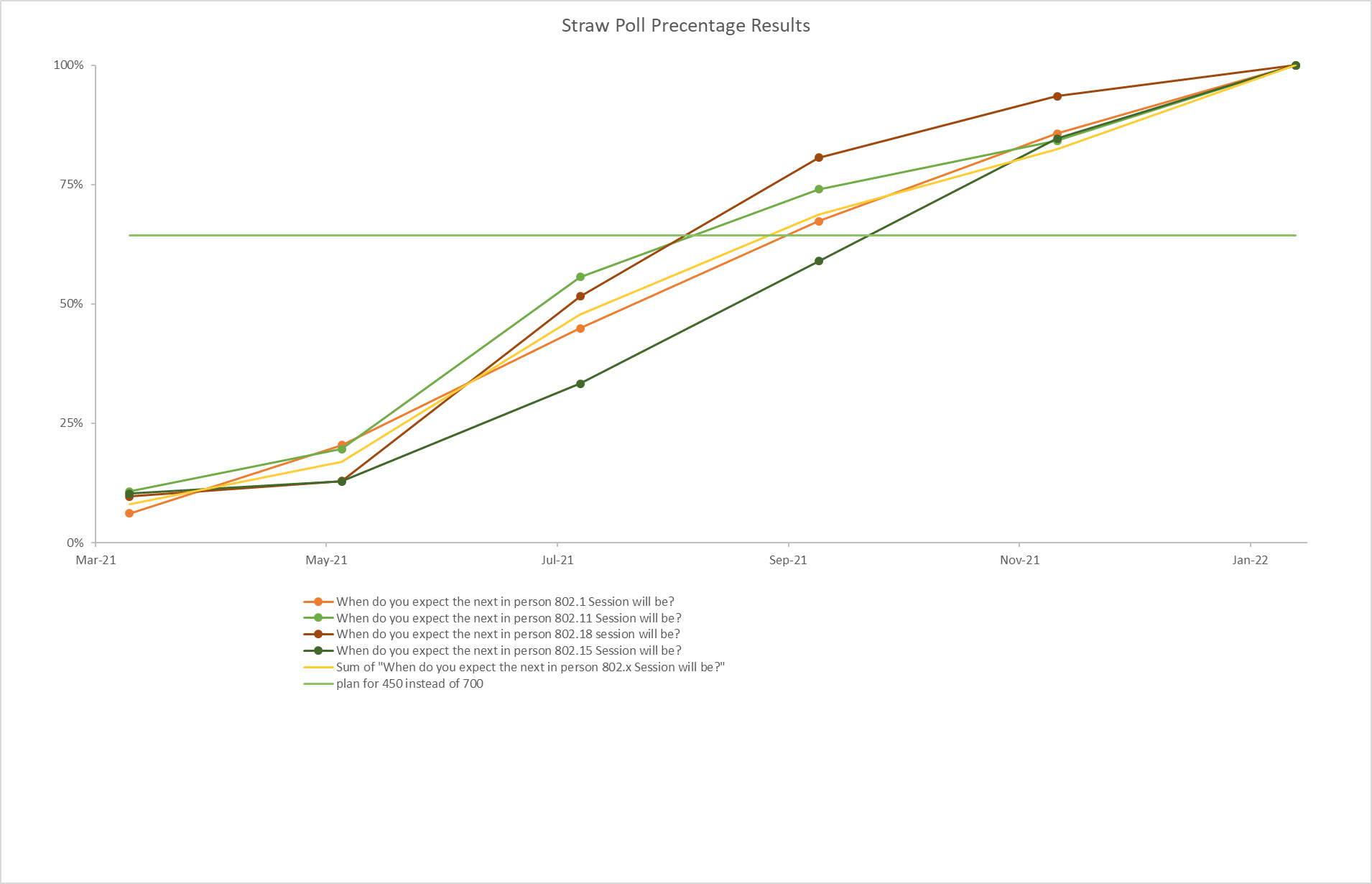 [Speaker Notes: Credit to Andrew Myles for helping with the graph]
Monthly IEEE 802 EC Telecons
Dec 1, 2020 – WebEx ID:  173 080 6337
Jan 5, 2021 –  WebEx ID: 173 839 3616
Feb 2, 2021 – WebEx ID:  173 839 3616
Mar 2, 2021 – WebEx ID: 173 839 3616

password: 802ec

Call Time: 13:00-15:00 ET  (1pm – 3pm ET)
8.07 Call for Tutorials for March
Tutorials to be held in person: 15 March 2021
Tutorials to be held electronic: 9 and 10 March 2021 at 9am ET

Tutorial Request form: http://www.ieee802.org/802_tutorials/802_Tutorial_Request_Form.doc 

 As a reminder please refer to Chair's Guidelines section 2.5 Tutorials for the logistics for participating in sponsoring/presenting a Tutorial.

Note that Tutorial times are limited to 80 minutes with 10 minutes to allow for presenters to setup and depart.

All requests for Tutorials must be made by 29 January 2021
[Speaker Notes: All official tutorial request forms must be submitted no later than 45 days in advance of the Plenary Session.  
Approved Tutorial Requests will be assigned a time slot based on the order in which they were received.

 The Final Tutorial Schedule will be posted at http://802world.org/plenary and http://ieee802.org no less than 30 days in advance of the Plenary Session.]